LECCIÓN 9
UNA SABIA
MANSEDUMBRE
LECCIÓN DE REPASO
Eligiendo en Qué Pensar
DOMINGO
LUNES
MARTES
MIERCOLES
JUEVES
AGUA DE UNA FUENTE PURA
CON SABIDURÍA Y PROVISTOS DE CONOCIMIENTO
ANTÍDOTO PARA EL VENENO
SE NECESITA INTEGRIDAD
UN ASUNTO SERIO
LECCIÓN 9
UNA SABIA
MANSEDUMBRE
“DISCERNIMIENTO” RETORCIDO
DOMINGO
a. ¿De qué grave mal debemos cuidarnos decididamente, y por qué? Santiago 3:14, 15.
CONDUCTA TÓXICA
LUNES
a. Describe el resultado inevitable de la envidia y la contienda. Santiago 3:16.
LUNES
b. En contraste con las tendencias humanas instigadas por el enemigo de nuestras almas, ¿cómo debemos interactuar con los demás? Juan 13:34.
MARTES
TRATANDO CON LAS DECEPCIONES
a. ¿Qué está escrito sobre los que aman la ley de Dios? Salmo 119:165.
MARTES
b. Aunque nos traten injustamente, ¿qué se nos recuerda? Mateo 5:11, 12,
41; 1 Pedro 4:12–15.
SABIDURÍA DE LO ALTO
MIERCOLES
a. ¿Cuál es la primera cualidad de la sabiduría nacida del Cielo, y por qué
es esencial para nosotros? Santiago 3:17 (primera parte); Mateo 5:8.
MIERCOLES
b. Explica en qué debemos enfocarnos al prepararnos para Cristo. 1 Juan 3:2, 3.
MÁS CUALIDADES ESENCIALES
JUEVES
a. Después de la pureza, nombra las siguientes cinco cualidades de la sabiduría
nacida del Cielo, sin las cuales nuestra influencia es frustrada.
Santiago 3:17 (parte central).
MINUTOS
MISIONEROS
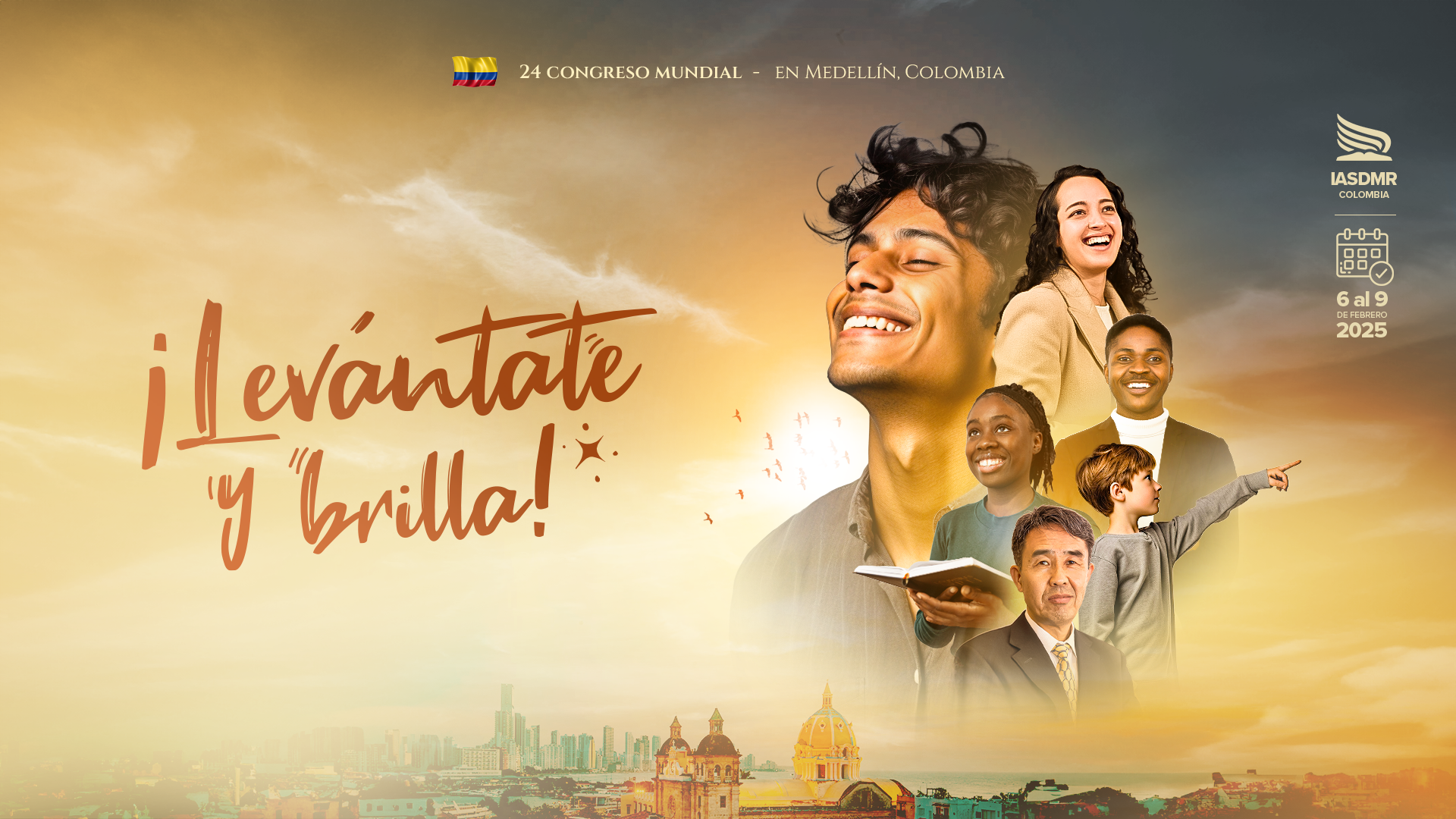 Congreso Mundial CG 2025
CLIC AQUI
Encuentro Mundial de Jóvenes
COLOMBIANOS
EXTRANJEROS
[Speaker Notes: El encuentro Mundial de Jóvenes ASDMR será en Medellín durante y después del Congreso Levántate y Brilla en Febrero 6-10 de 2025.El lunes 10 de Febrero de 2025 tendremos una salida recreativa a un municipio cercano a Medellín, donde visitaremos la majestuosa Piedra del Peñol, en Guatapé Antioquia.¡Será una experiencia inolvidable!Costo: $28 dólares ó $100.000 COP.. Esto cubre, transporte, alimentación y entrada a la Piedra del Peñol, recuerdos…¡¡¡Será único, no te lo puedes perder!!!Inscríbase aquíExtranjeros: www.epagosreforma.com/#jovenesasdmrNacionales: www.joven.epagosreforma.com]
TIENDA VIRTUAL
[Speaker Notes: Link para visitar la tienda virtual: https://shop.epagosreforma.com/]
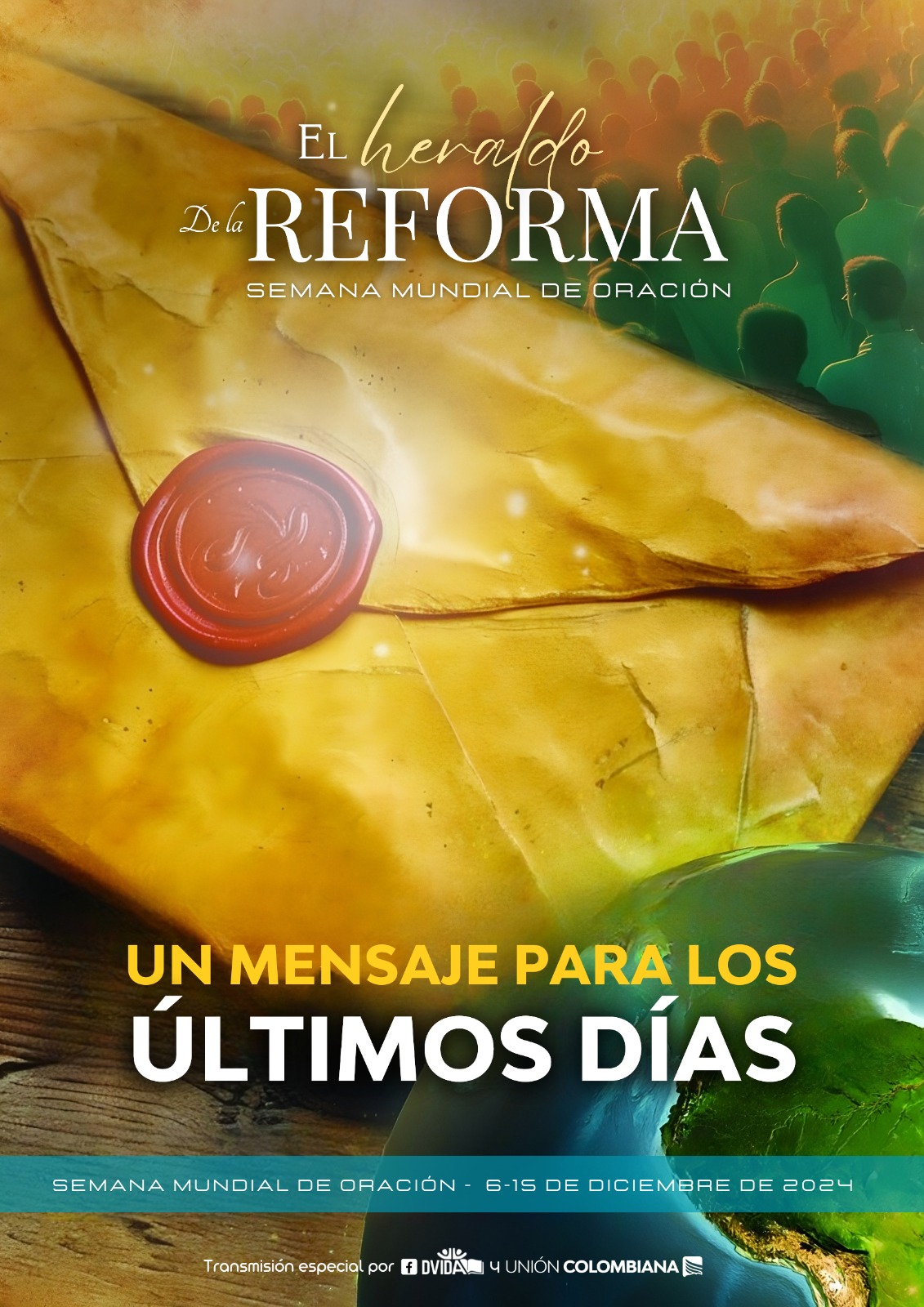 Semana de Oración
6-15 de Diciembre de 2024
Descargar PDF:www.reformacolombia.org